2017  ETHIOPIAN POPULATION AND HOUSING CENSUS DATA  CAPTURING AND PROCESSING   IMPLEMENTATION  STRATEGYNovember, 2016
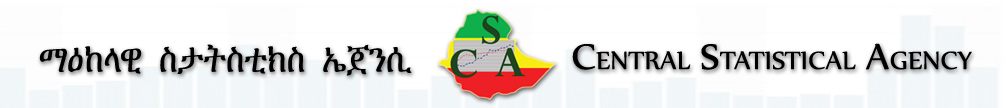 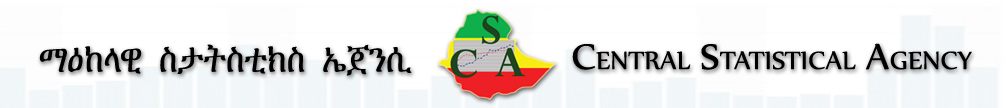 Outline:
1. Background 
2. The Agency’s Experience in Using Digital Technology
3. Merits of Digital Enumeration 
4. Factors used in Analyzing Benefits of Digital Enumeration 
5. Key Issues that Need Consideration in Deciding to Implement Digital   Technology
6. Data Capturing & Processing Preparatory Activities Currently Underway at the CSA
6.1 Major Activities of the Data Processing and IT Experts
7. 2017 Census Pre-tests
8. Problems Encountered during the Pre-tests
9. The 2016 Pilot Census
10. The 2017 Census Data Processing Strategy
11. Stakeholder Collaboration
12. The Way Forward
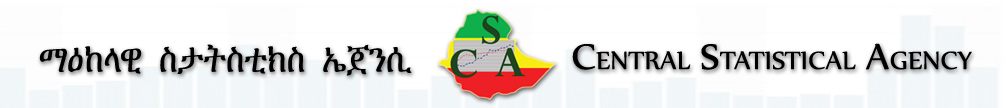 1. Background
Population and Housing Census data are indispensable for effective planning and monitoring of socio-economic and demographic development policies and programs.
To this end, Ethiopia has so far conducted 3 Population and Housing Censuses (PHC) in 1984, 1994, and 2007.
The preparations to conduct the 2017 PHC (4th Census) are currently underway, and one of these major undertakings is related to Census data capturing and processing.
Even though census data capturing is considered to be a small part of a national census project, it is one of the most critical, costly and time consuming operations of a PHC.
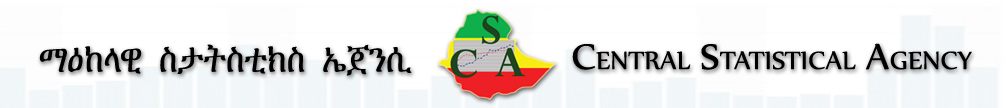 Background  cont . . .
For instance, the data capturing process of the 1984 Ethiopian PHC took about 24 months. The 1994 PHC data entry activities took around 18 months, while the 2007 PHC data capturing process took only about 5 months.
Data capturing for the 1984 and 1994 Censuses was carried out using the traditional keyboard-based data entry method.
For the capture of the 2007 PHC data, the Central Statistical Agency (CSA) of Ethiopia used the Optical Mark Reader (OMR) Scanning Technology.
OMR scanning technology did reduce the time taken to capture the data significantly, but it had its own drawbacks as it took a long time to resolve Enumeration Area (EA) identification mismatches.
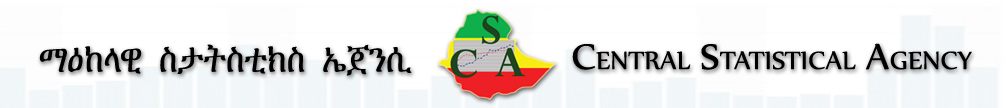 Background  cont . . .
The Agency could not also benefit much from this system as it could not be used for other surveys after the Census, as there was no proper knowledge transfer. 
The Central Statistical Agency now, therefore,  wants to take advantage of the great strides made in ICT to capture, process and produce: timely, accurate and complete census data and reports of the upcoming 2017 Population & Housing Census of Ethiopia.
Accordingly, the Agency is planning to use digital devices (Tablets) to capture the 2017 Census data .
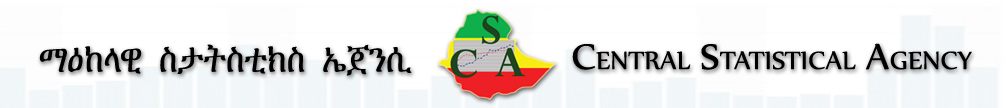 2. CSA’s Experience in Using Digital Technology
The Agency has introduced handheld devices in some of its statistical operations such as: 
Price data collection in 110 market places (PDAs)
Delineation of part of the EAs (30%) of the 2007 PHC using GIS-based technology
For the upcoming 2017 Census PDA-based design of EAs   using ARC GIS is currently underway
Complete data collection of the 2015/16 Welfare Monitoring Survey, and Household Consumption and Expenditure Survey (Mini-laptops) 
Productivity Safety Net Program  Survey (Mini-laptops)
Socio-economic Surveys (Mini-laptops)
Feed the Future Survey (Mini-laptops)
2016 Demographic and Health Survey (Mini-laptops)
Online price data collection pilot survey (Tablets)                  
          - in collaboration with ESA and UNECA
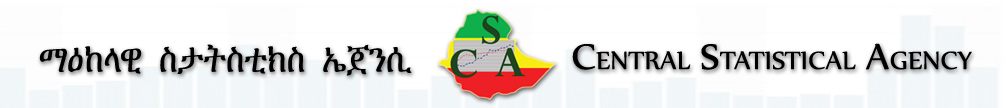 3. Merits of Digital Enumeration
High savings on printing of enumeration materials, logistics, material storage, and data quality assurance validation.
Relatively much less labor requirement compared to paper-based Census.
Faster data collection and superior quality assurance procedures through built-in data validity checks and skip patterns.
Improved data quality and timeliness i.e. faster, better, and more detailed census results can be released within a few months of the completion of enumeration.
Digital enumeration facilitates the integration of data collection with GIS leading to improved field monitoring and data quality assurance checks.
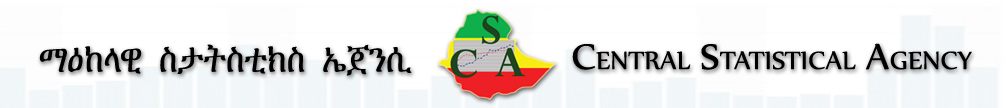 Merits of Digital Enumeration   cont …
It also provides significant opportunities for staff capacity building as the digital technology can easily be owned and        adapted for use in subsequent statistical projects after the 2017 Census.
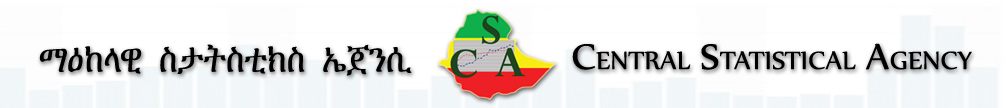 4. Factors used in Analyzing Benefits of Digital       Enumeration
Major factors used in analyzing benefits (direct/indirect, 
short/long terms) of using digital technology against the
high initial costs are the following:
Printing, logistics, and storage of enumeration materials
Real time data quality assurance validation (built-in data validity checks and skip patterns).
Extent of labor requirement (load/unload, storage,  digitization of forms) 
Improvement in the quality of data and timeliness (faster, better census results) 
Possibility of integrating data collection with GIS for improved field monitoring.
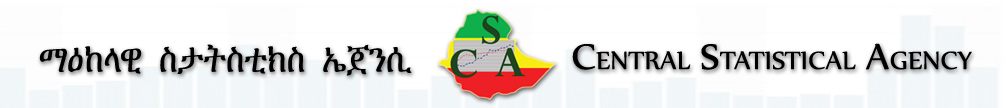 Factors used in Analyzing Benefits (Digital Devices) . .
Simplicity of adapting the new technology for subsequent statistical initiatives which are, among others: 
 PES, Inter-Censal Survey
 2018 Agricultural Census 
 Newly established Vital Events Registration Agency 
 Ministry of Health (extension workers)
 Ministry of Agricultural (extension workers) 
 Possibility of sharing the devices with other African countries (through regional center of excellence) on win-win basis
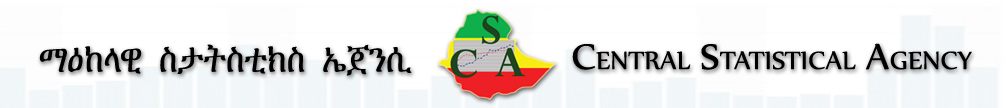 5.  Key Issues that need Consideration in        Deciding to Undertake Digital Enumeration
Acquisition of digital enumeration technology and accessories (hardware, software) requires high initial investment. 
Choice and procurement of technology, testing devices and systems (pre-tests, pilot tests), and personnel training require sufficient lead time. 
A large and well-organized warehouse to store and manage Tablets (180,000) and power banks will be required. 
Support infrastructure and systems must be made available: telecom, connectivity and network coverage, electricity, device maintenance. A reliable power backup system for the devices including a powerful automatic generator at the HQ (Servers) is required.
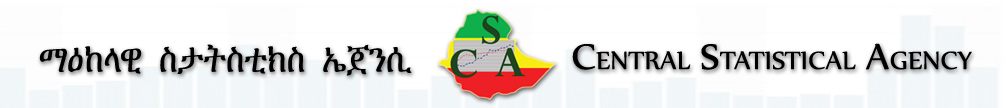 Key Issues that need Consideration   cont . . .
Reliable systems to secure, transfer and manage the census data should be established in time (data insecurity and loss).
Linking digital maps with census enumeration system,  if possible, requires time and compatibility checking.
Digital enumeration-oriented technical assistances are required prior to/and during the Pilot and Main Census in the following areas: 
Data capturing, transfer, security, management and processing
Network and database administration. 
Availing and refurbishing of census data center and processing premises.
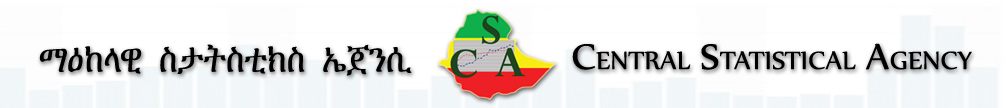 6. Data Capturing & Processing Preparatory      Activities Currently Underway at the CSA
Following the decision to use digital enumeration for the 2017 Census, the CSA immediately initiated the preparatory undertakings related to data capturing and processing.
As a result a Census Data Capturing and Processing Technical Working Group (TWG) was formed to carry out the preparatory activities of the digital enumeration.
The TWG comprises about 25 IT and Data Processing (DP)  experts from the Agency. 
And it was divided into 2 sub-groups, namely: The Data Capturing and Processing Team (Programers), and the Infrastructure, Device Testing and Configuration Team   (IT experts).
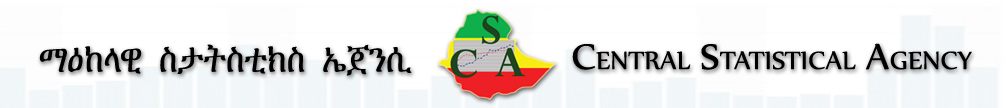 6.1  Major Activities of the DP & IT Experts
Identify digital handheld devices and accessories   (Tablets, Power banks ... )
Prepare technical specifications for the digital devices  used in data collection
3. Configure, install, and test devices to ensure functionalities 
4.   Identify software to be used for data capturing and  
       processing
Design and test data capturing applications
5.   Identify, design, and test data transfer and backup  
      mechanisms
6.  Design, test, and automate data file organization   
      mechanisms.
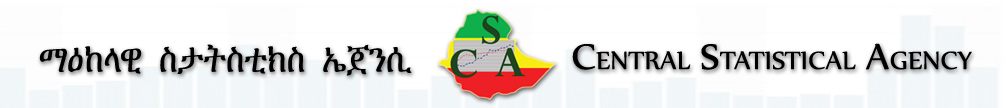 Major Activities of the DP & IT Experts  . . .
7. Setup and prepare digital devices for pre-tests, Pilot Census and the main Census
8. Prepare power backup systems for charging mobile  devices (power banks)
9. Ensure the availability of uninterrupted power     backup system at the HQ during data collection
10. Prepare and load manuals for device and entry 
      application trainings
11. Conduct trainings
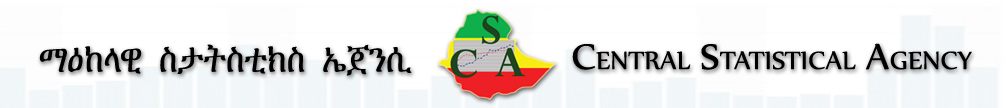 7. 2017 Census Pre-tests
After identifying the data capturing and processing preparatory activities, corresponding work plan was prepared to carry out the 2017 census pre-tests.
Two pre-tests were carried out, the first in July 2016 and the second in early October 2016   
The main objective of conducting the pre-tests has been to test the overall operations of data capturing activities, while the specific objectives are testing:
Mobile device suitability
Software suitability
Power backup systems
Network coverage
Data transfer modalities
Data security
Enumerators’ performance, accuracy of responses
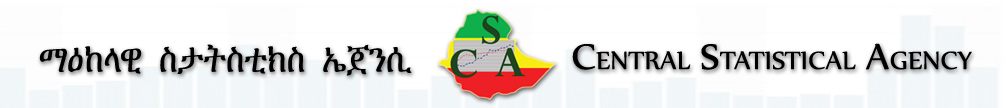 2017 Census Pre-tests   . . .
During the fist pre-test 10 EAs in different parts of the country (6 rural, 4 urban) were selected from the ones for which cartographic work has been completed.
To carry out the pre-test mobile devices available at the Agency (Tablets, Mini-laptops) were used.
The purpose of using the two types of digital devices simultaneously was to identify which technology better fits the existing situations of the country.
Entry application for Tablets was developed using CSPro Android, while the application for Mini-laptops was developed using the Windows version of CSPro.
Following the preparation of the data capturing system a 4-day  training on data entry application and digital devices was given to enumerators and technical supervisors.
The data collectors and supervisors were all university graduates
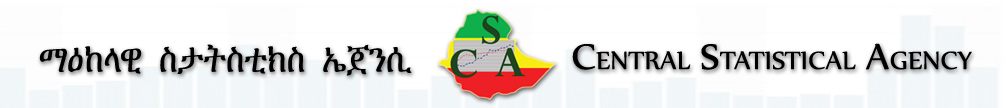 2017 Census Pre-tests …
Both devices (Tablets, Mini-laptops) were used side by side in the same EA (by 2 enumerators) to collect data.
Regarding the power backup system, once charged the battery life for Tablets lasted for about 1 day.
Power banks were used to recharge the Tablets.
     (2 Tablets at a time)
Mini-laptops were recharged through their built-in batteries. The battery life  of the Mini-laptops was found to be only half a day.
For the 1st pre-test, questionnaires of the 2007 census were used, as the 2017 questionnaires were not finalized by then.
The data collected using Tablets were easily transferred to the FTP Server at the HQ online. (SIM card, airtime used)
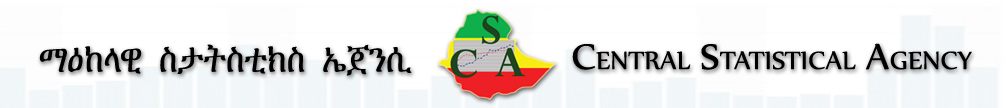 2017 Census Pre-tests  . . .
The data collected using Mini-laptops was not  transferred to the HQ online, as the transfer mechanism was not ready.
The 2nd pre-test was conducted using similar procedures in  7 EAs.
But it was conducted using data entry applications developed for the new 2017 Census questionnaires.
For the 2nd pre-test only Tablets were used, and the collected data was transferred online.
After the completion of the field work in both pre-tests, a half day evaluation of the overall operations of the census pre-tests was carried out at the HQ.
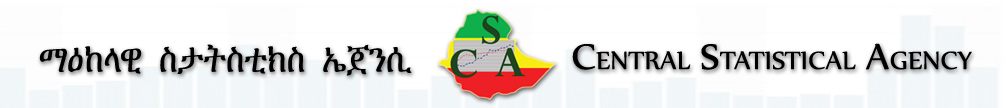 8. Problems Encountered during the Pre-Tests
Network connectivity problems were encountered in some parts of the areas covered.
A power interruption of about 2 days in the week of the 1st pre-test was reported in one area.
Mismatches between some EA maps and corresponding descriptions were reported. 
Difficulty of viewing mobile devices’ screens during high sunlight was encountered and that was resolved through increasing the display light.
The FTP Server was down/not accessible at times during the pr-tests mainly due to power failure.
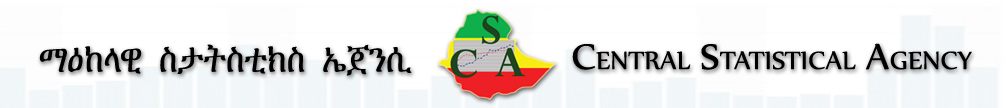 9. The 2016 Pilot Census
Duration and coverage
Two Census Pilot Surveys will be conducted instead of one (Tablet-based and Paper-based)
The first pilot census will be conducted during the last week of Nov 2016
The second pilot is planned to be conducted in February/March 2017 and it will be only tablet-based.
During the first pilot, 260 EAs are covered, and out of these, the data for 220 EAs will be captured using Tablets, while data for the remaining 40 EAs (extreme areas) will be collected using printed questionnaires.
Extreme areas are places with no power supply and network connectivity
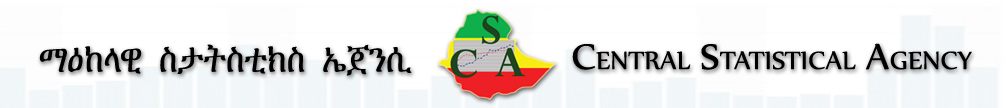 The 2016 Pilot Census . . .
Census questionnaires and forms to be administered
HH Listing Form
Population Questionnaire
Housing Questionnaire
Summary Form
The 2016 Pilot Census  . . .
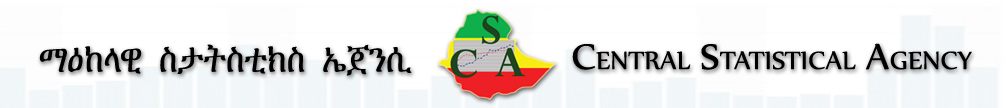 Devices used 
Tablets
Power banks for charging Tablets
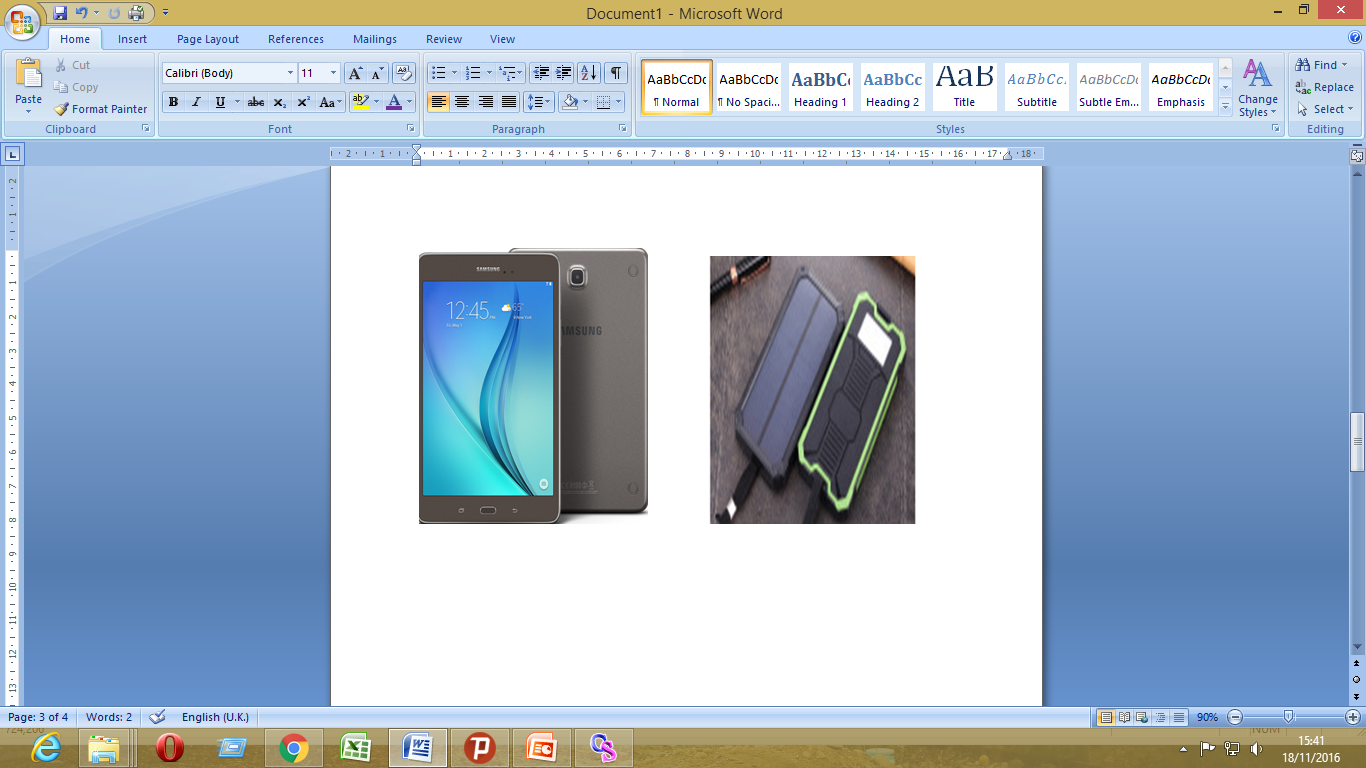 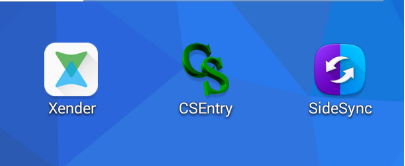 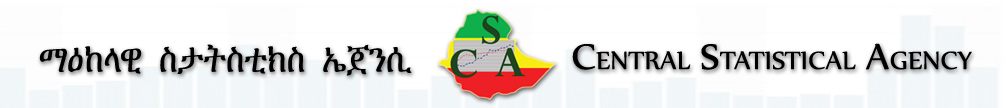 The 2016 Pilot Census  . . .
Trainings
Training of trainers (ToT)
Training of Enumerators and Supervisors
The trainings constitute
Questionnaire contents
Device use
Data entry application
Data quality assurance procedures
Built-in validity checks and skip patterns
Progress and completeness checks through automated summary reports
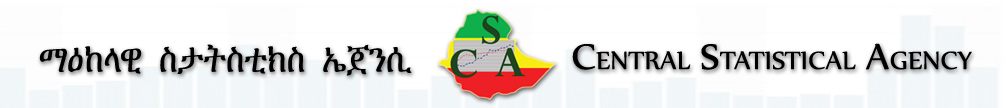 The 2016 Pilot Census  . . .
Summary reports (during data capturing)
Total population by sex
Age by sex
Population pyramid
Enumerator status report
Data transfer Mechanism
Enumerators send collected data to the Supervisor’s Tablet through Bluetooth
The supervisor checks and transfers data online to the HQ (Server)
SIM card, Airtime provided to supervisors
The tasks of the supervisors and enumerators during data capture will be as follows
Pilot Census Data Capturing Process
Supervisor Main Menu
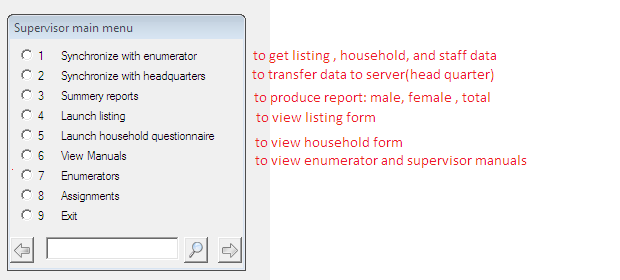 Census Data Capturing Process . . .
Enumerator Main Menu
Enumerator Menu
 1    Launch Listing Form
 2   Launch Household Questionnaire
 3   Synchronize with Supervisor
 4   View Manuals
 5   Summary Reports
 6   Exit
Census Data Capturing & Transfer
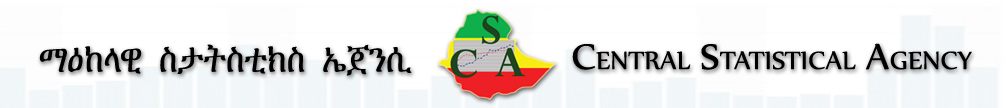 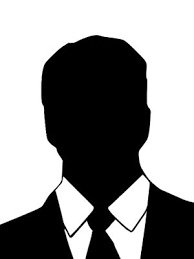 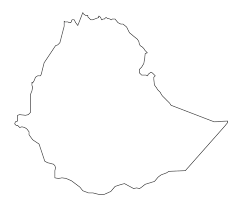 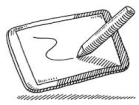 SERVER
SUPERVISOR
ENUMERATORS
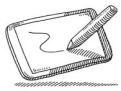 RAW DATA
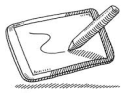 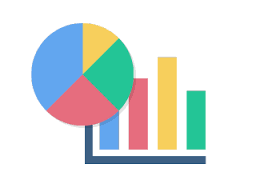 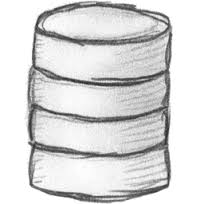 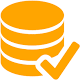 MONITOR
MICRO DATA
CSPRO DB
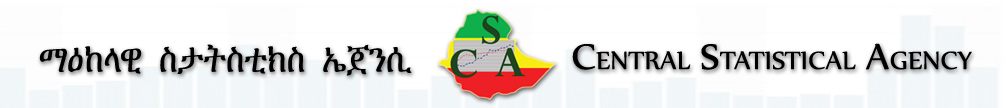 The 2016 Pilot Census  . . .
Paper-based pilot data entry
Keyboard data entry method will be used to capture data collected using printed questionnaires
Entry application developed using the Windows version of CSPro will be used to capture the data from the filled-in hard copy questionnaires.
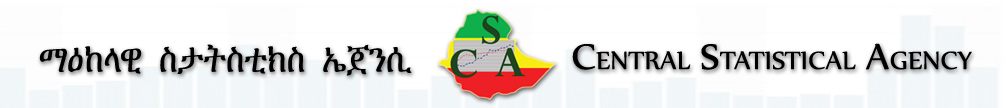 10. 2017 Census Data Processing Strategy
The data from the Pilot, Main Census, and subsequent PES will be processed using the Census and Survey Processing System (CSPro).
CSPro is the main data processing tool at the Agency.
The 2007 Census data was processed using CSPro.
Other surveys conducted by the CSA are also 
     processed using this software
In general terms, the processing of the Census data (after data capture) includes:
Data file Organization
Electronic editing of the census data using the Batch Editing component of CSPro 
Generating census reports using the Tabulation System of the same software.
The data in CSPro format will also be migrated to Relational Database to facilitate alternative  backups, data security, integrity, monitoring & report generation purposes.
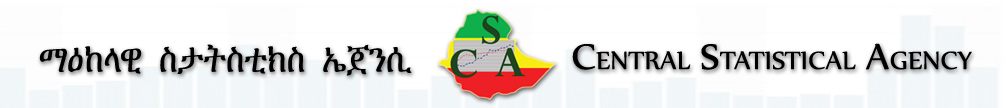 11. Stakeholder Collaboration
Internal Stakeholders/Partners
 Information Network Security Agency (INSA) of Ethiopia
 Ethio Telecom
 Ethiopian Electric Power Agency
 Ministry of Information and Communication Technology
 Ethiopian Mapping Agency
 Addis Ababa University  (Institute of Population Studies)
External Stakeholders/Partners
 United Nations Population Fund (UNFPA)
 USAID/US Bureau of the Census  
 UNICEF
 Italian Development Cooperation/ Italian National Institute of Statistics (Istat)
 The World bank
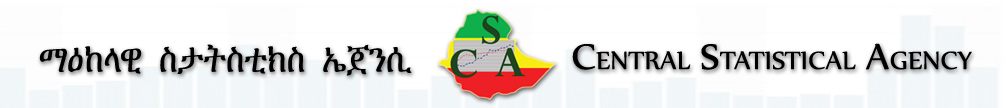 12. The Way Forward
Data entry application for the 2017 Census questionnaires will be further reviewed and finalized
The data capturing system for the Summary Form will be developed
Data security and confidentiality control mechanisms will be developed and tested
Census data collection is planned to be integrated with GIS to facilitate field tracking and monitoring 
The  two phases of the 2016 Pilot Census data capturing will be conducted
Procurement of Tablets and related accessories (Power banks) will be processed (about 180,000 Tablets)
A warehouse for storing the Tablets will be organized
The setup and cloning of the Tablets will be carried out
Various census data capturing and processing staff trainings will be conducted
Census data processing center will be organized
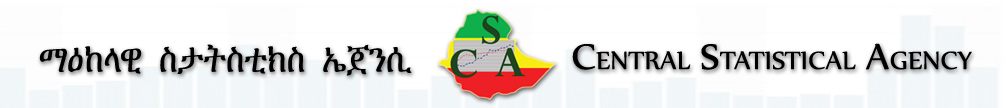 THANK  YOU